SAFE Streaming Approaches for Europe
Aspekt (1): Streamovací platformy 

Modul 1: Streamování je snadné: Streamovací platformy a jejich využití pro školní výuku 

Modul 2: Jak streamovat: Úvod k aplikaci Twitch - příklad funkční streamovací platformy 

Modul 3: Připojte se: Propojte streamovací platformy s učiteli
Reference Number:2020-1-DE03-KA226-SCH-093590
Aktenzeichen der NA:VG-226-IN-NW-20-24-093590
Trvání: 
01.03.2021 až 28.02.2023 (24 měsíců)
University of PaderbornKatedra podnikání a vzdělávání v oblasti HR Chair of Business and Human Resource Education and Evaluation Research  - Prof. Dr. Marc Beutner Jennifer Schneider
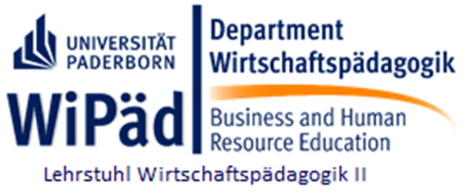 Aspekt (1): Streamovací platformy
Modul 1: Streamování je snadné: Streamovací platformy a jejich využití pro školní výuku
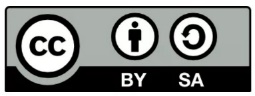 Aspekt (1): Streamovací platformy
Struktura aspektu kurzu (A1): Streamovací platformy 
Fokus Modulu 1: 
Streamování je snadné: Streamovací platformy a jejich využití pro školní výuku 

Modul 2: Jak streamovat: Úvod do Twitche jako příkladu fungující streamovací platformy 

Modul 3: Připojte se: Připojte učitele ke streamovacím platformám
Obsah
Obecné informace o streamovacích platformách 
 Platformy pro živé (live) vysílání 
Informace o platformě pro živé vysílání 
Jak funguje živé vysílání? – model 
Příklady populárních platforem a aplikací pro živé vysílání
Platformy pro streamování videa a hudby 
Informace o streamovací platformě: Video 
Platformy pro streamování videa – čísla a data: Německo 
Platformy pro streamování videa – čísla a data: Španělsko 
Platformy pro streamování videa – čísla a data: Česká republika 
Informace o Streamovací platformě: Hudba 
Jak funguje streamování on demand (na vyžádání)? – model 
Příklady populárních platforem pro streamování videa a hudby
 Výhody živého vysílání a videí na vyžádání (on demand)
Základní informace o streamovacích platformách
Co znamená streamování? 
Obecně řečeno: Streamování znamená „přehrávání obsahu na vašem počítači přes internet nebo přes síť“. (Wiki: Co je to streamování? ) 
V zásadě lze stream vysílat souběžně s rozhlasovým a televizním vysíláním, jelikož se neukládá na přijímacím zařízení – rozhlase nebo televizi. 
Technicky: 
Během streamování jsou datové pakety nepřetržitě přenášeny a přímo zpracovávány
Chatfield, T. (2013), p. 63ff.
Základní informace o streamovacích platformách
Příklad: 
Při sledování videa na YouTube se video soubor ve skutečnosti stahuje po malých částech do koncového zařízení (např. televize, počítače, notebooku nebo smartphonu) a přehraje se přímo, aniž by bylo trvale uloženo na vašem koncovém zařízení. 
Pozor: 
NEjedná se však o konvenční stahování dat, protože data nejsou trvale uložena lokálně, ale jsou ihned po přehrání zahozena.
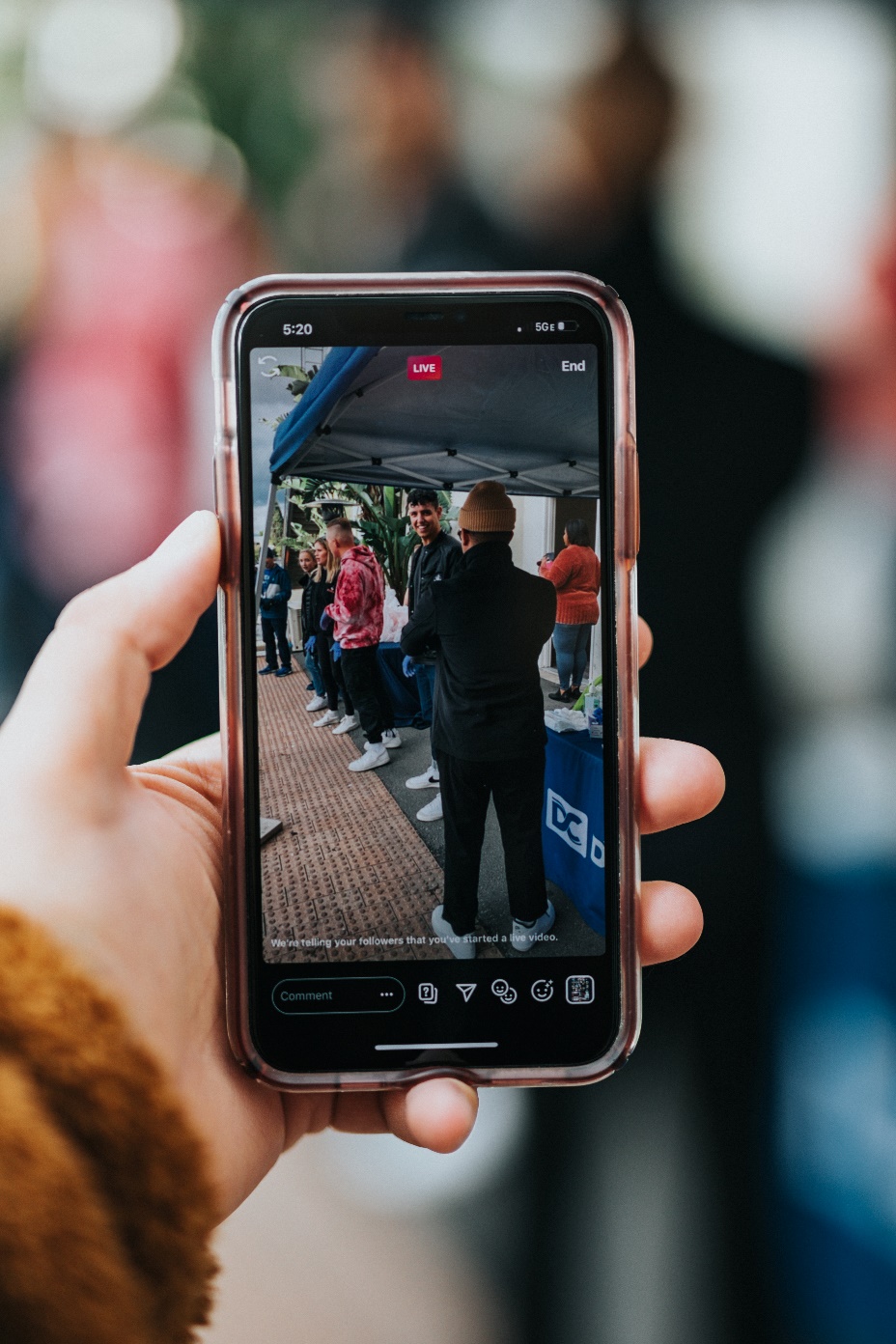 Live streamovací platformy
Informace o platformách pro živé vysílání
Můžete rozlišovat mezi 2 formáty streamování: 
1. Streamování na tzv. live streamovací platformě (přenosy v reálném čase): 
toto je řešení pro hostování videa, které umožňuje uživatelům vysílat video obsah publiku v reálném čase 
Příklad: 
Živé vysílání ve sportu a hraní her 
Živé vysílání ve formě videohovorů a chatů 
stále častěji ve firmách pro interní a externí komunikaci a výměnu
Konkrétním hnacím motorem pro používání platforem pro živé vysílání byla od začátku roku 2019 globální koronavirová krize. 
související omezení kontaktu si vyžádala ve vzdělávání a podnikání vytvoření nových způsobů komunikace a výměnné platformy
Jak funguje živé vysílání? – model
Koncový uživatel a jeho přehrávač medií
Streamovací server
Internet
Osoba(y) s kamerami a vybavením pro živou produkci
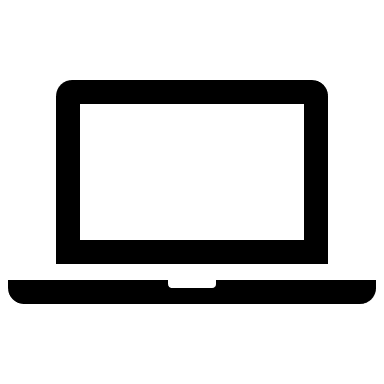 stream
stream
stream
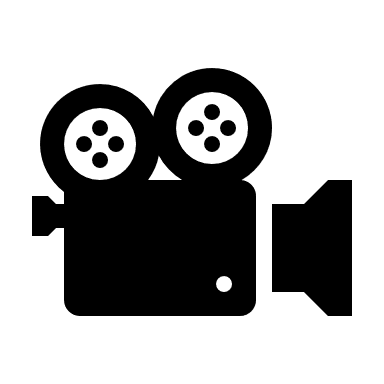 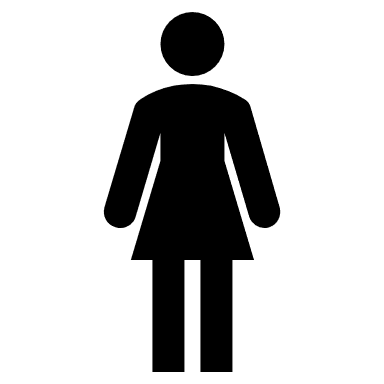 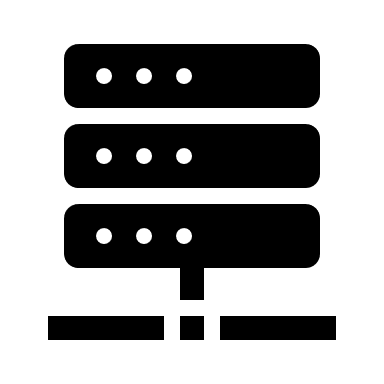 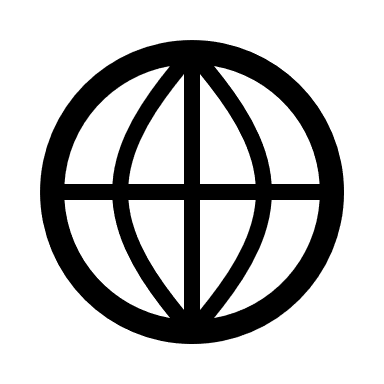 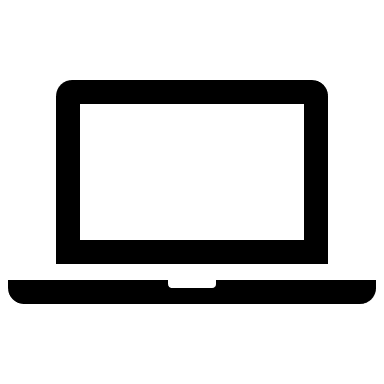 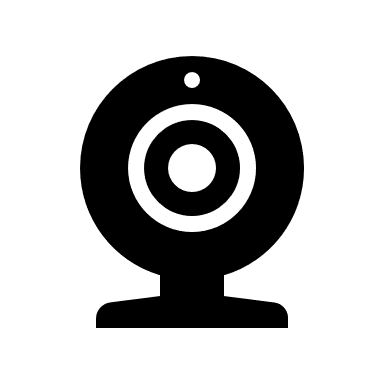 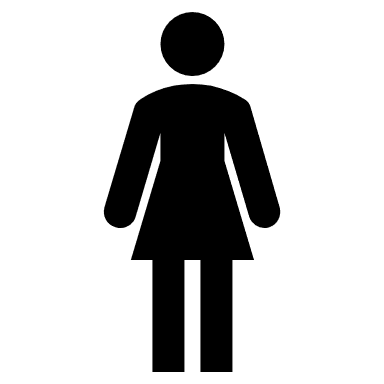 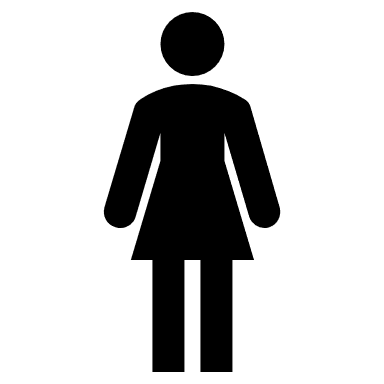 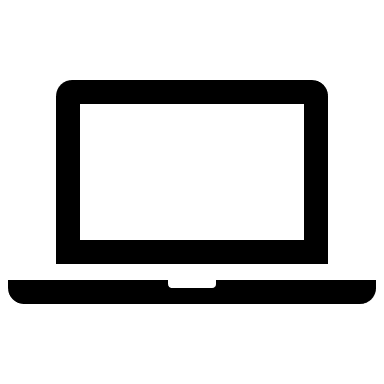 Obsah je přenášený přímo ke koncovým uživatelům
Příklady populárních platforem a aplikací pro živé vysílání
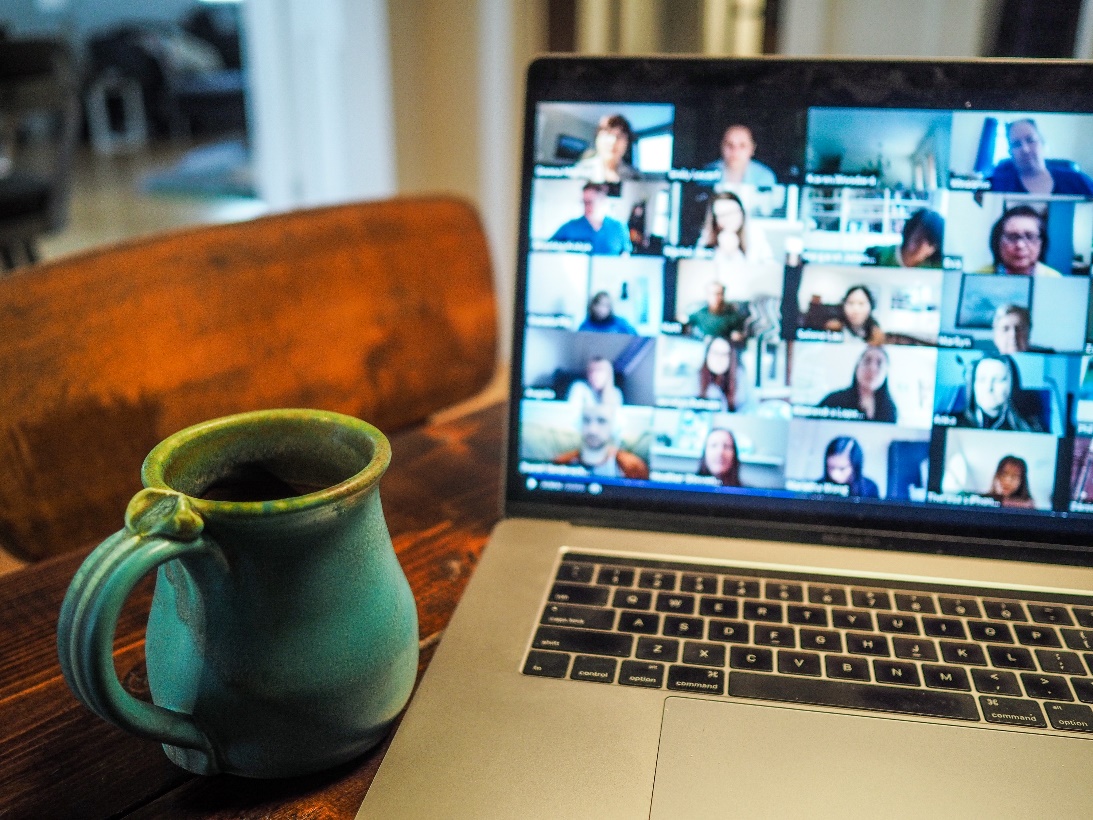 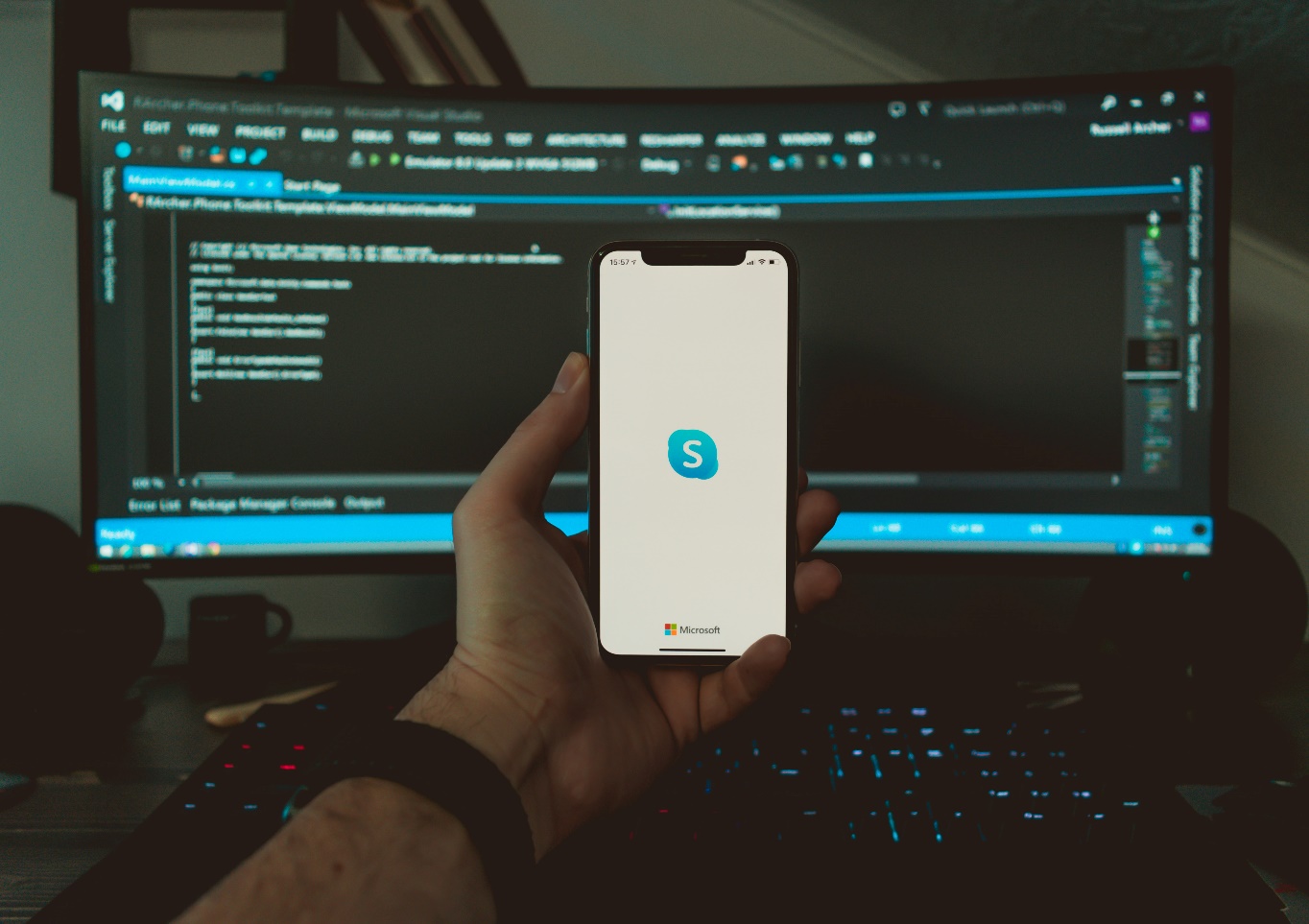 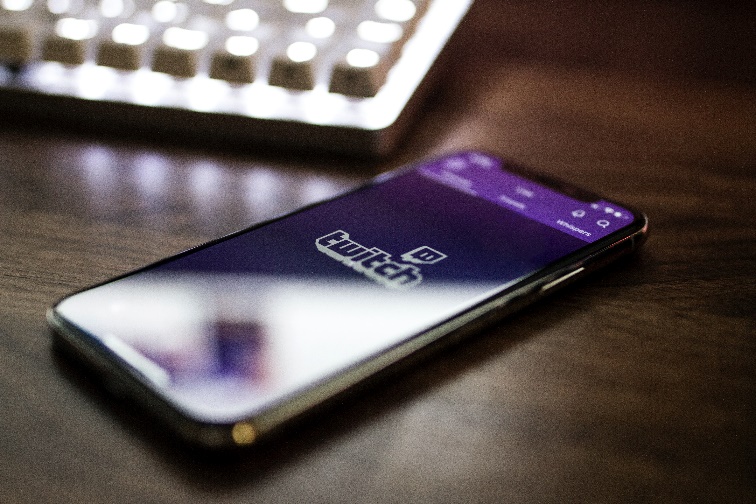 Populární streamovací platformy
Populární pro živé streamování videa: Facebook live
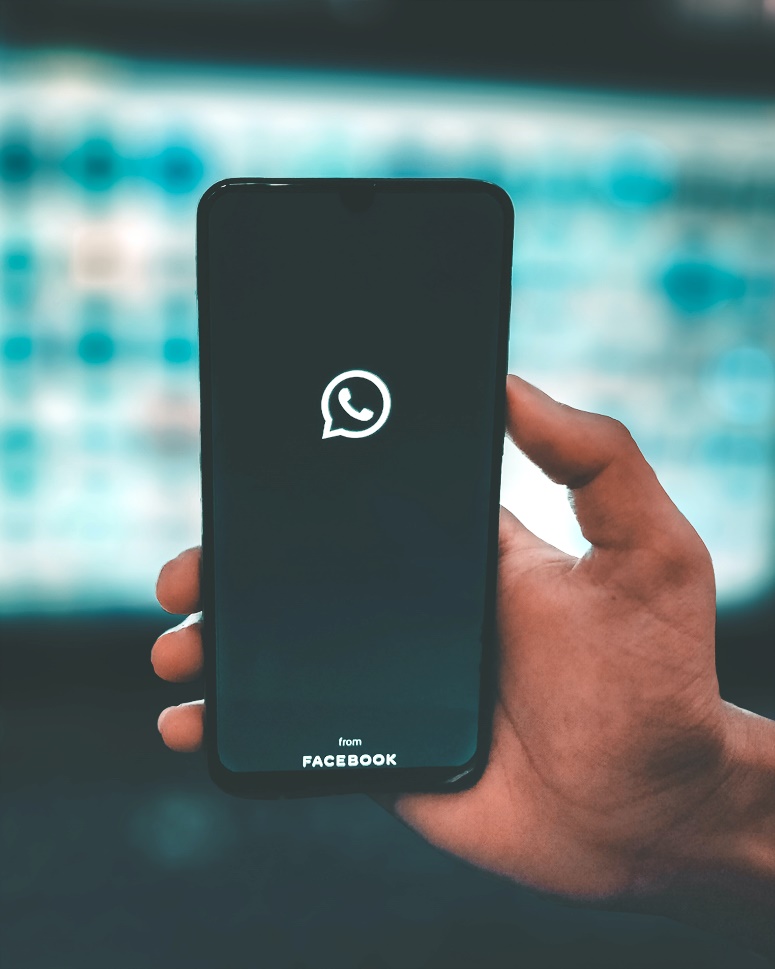 Facebook live 
"Facebook Live vám umožňuje živě streamovat události, vystoupení a setkání na Facebooku“ (facebook, 2021)

Další informace: Live Stream an Event on Facebook | Facebook Business Help Center
Populární streamovací platformy
Populární pro živé video hovory: Skype
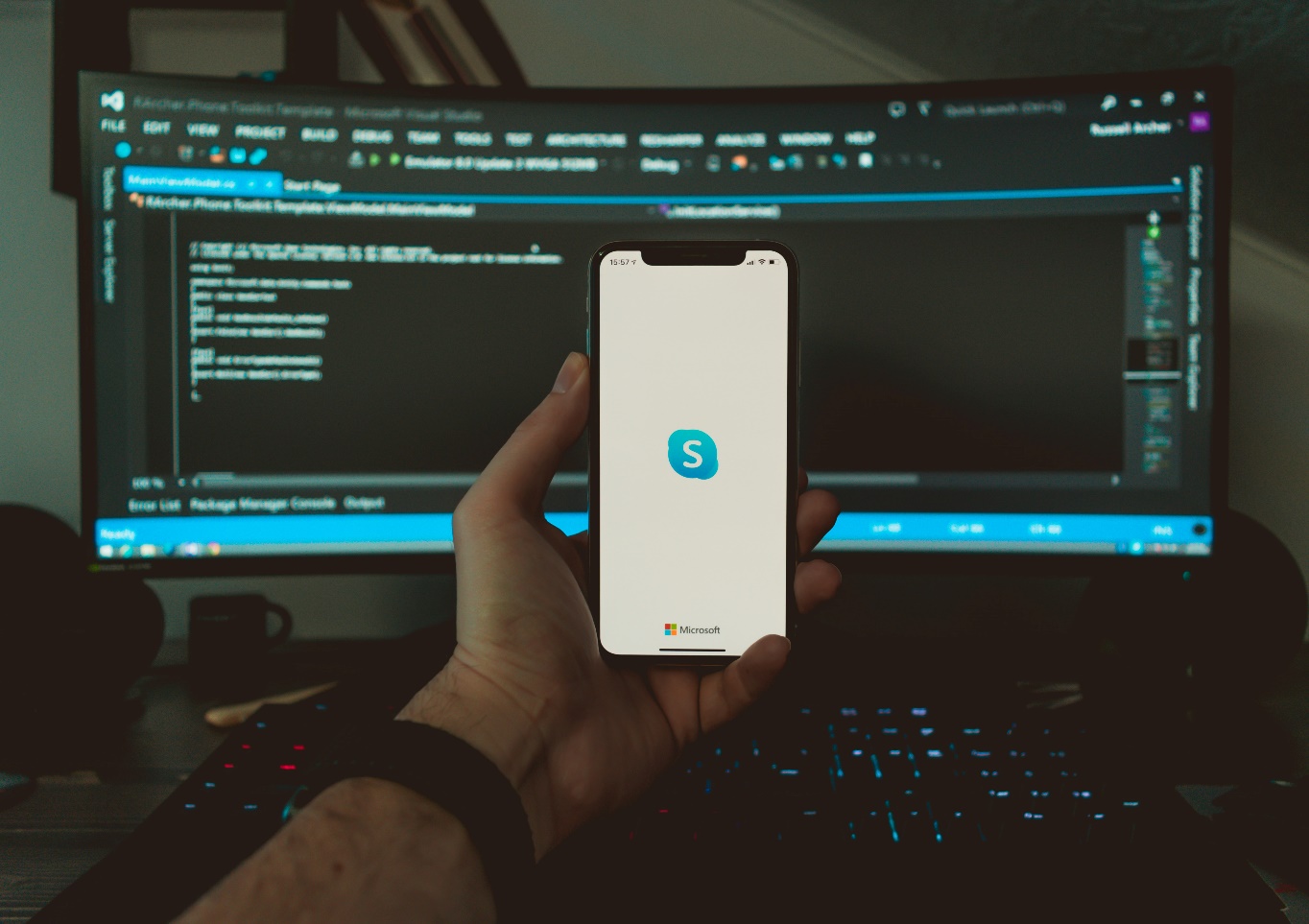 Skype je platforma pro živé vysílání, která se specializuje na videohovory 
Výhody: 
Rychlá registrace a bezplatné použití v základní verzi 
Více informací: Skype | Stay connected with free video calls worldwide
Populární streamovací platformy
Populární pro živé video hovory: Zoom
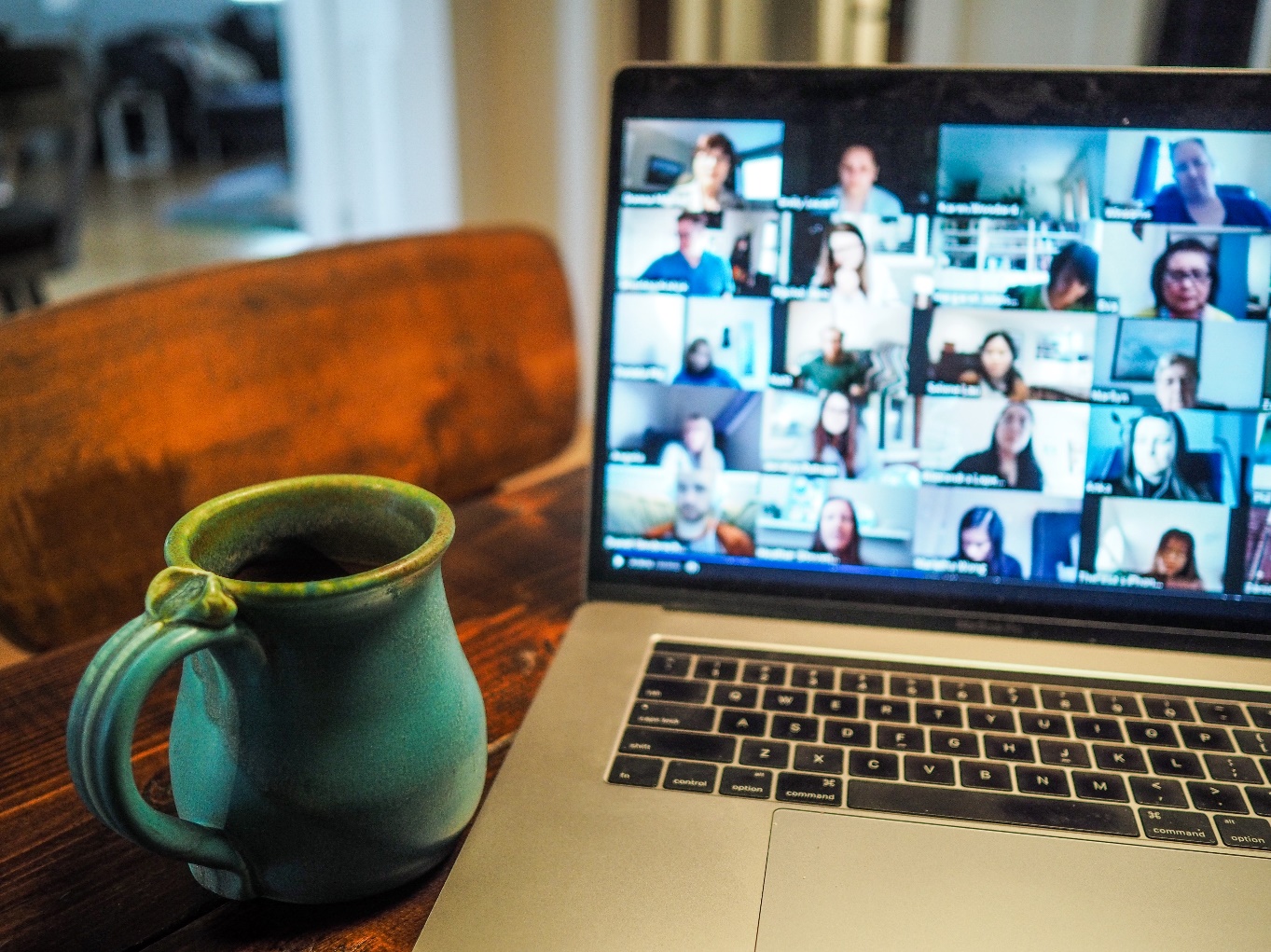 Zoom je streamovací platforma pro interakci s videem, chatem a provozování online webinářů a událostí. Nabízí mnoho různých možností výměny: 
      Součástí jsou také tzv. breakout rooms a sdílení obrazovky! 
Další informace:Video Conferencing, Cloud Phone, Webinars, Chat, Virtual Events | Zoom
Populární streamovací platformy
Oblíbené zejména u hráčů počítačových her (gamerů)
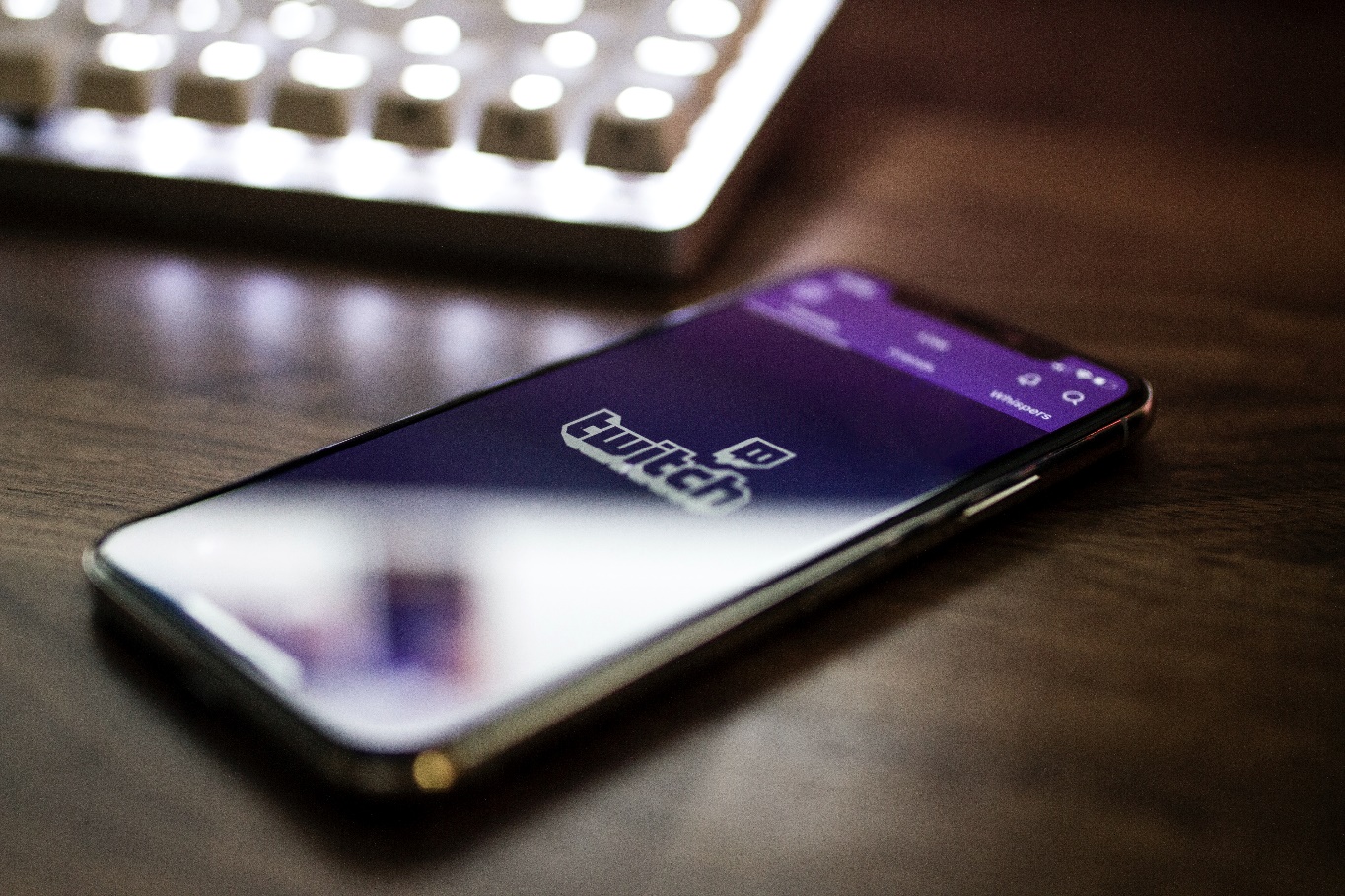 Twitch je platforma pro živé vysílání specializující se na videohry, která se otevřela pro mnoho typů událostí, jako jsou koncerty nebo živé talk show ve formátu „jen chatování“, ale stále ji používají především hráči k vysílání videoher. 
Další informace:
https://www.twitch.tv/
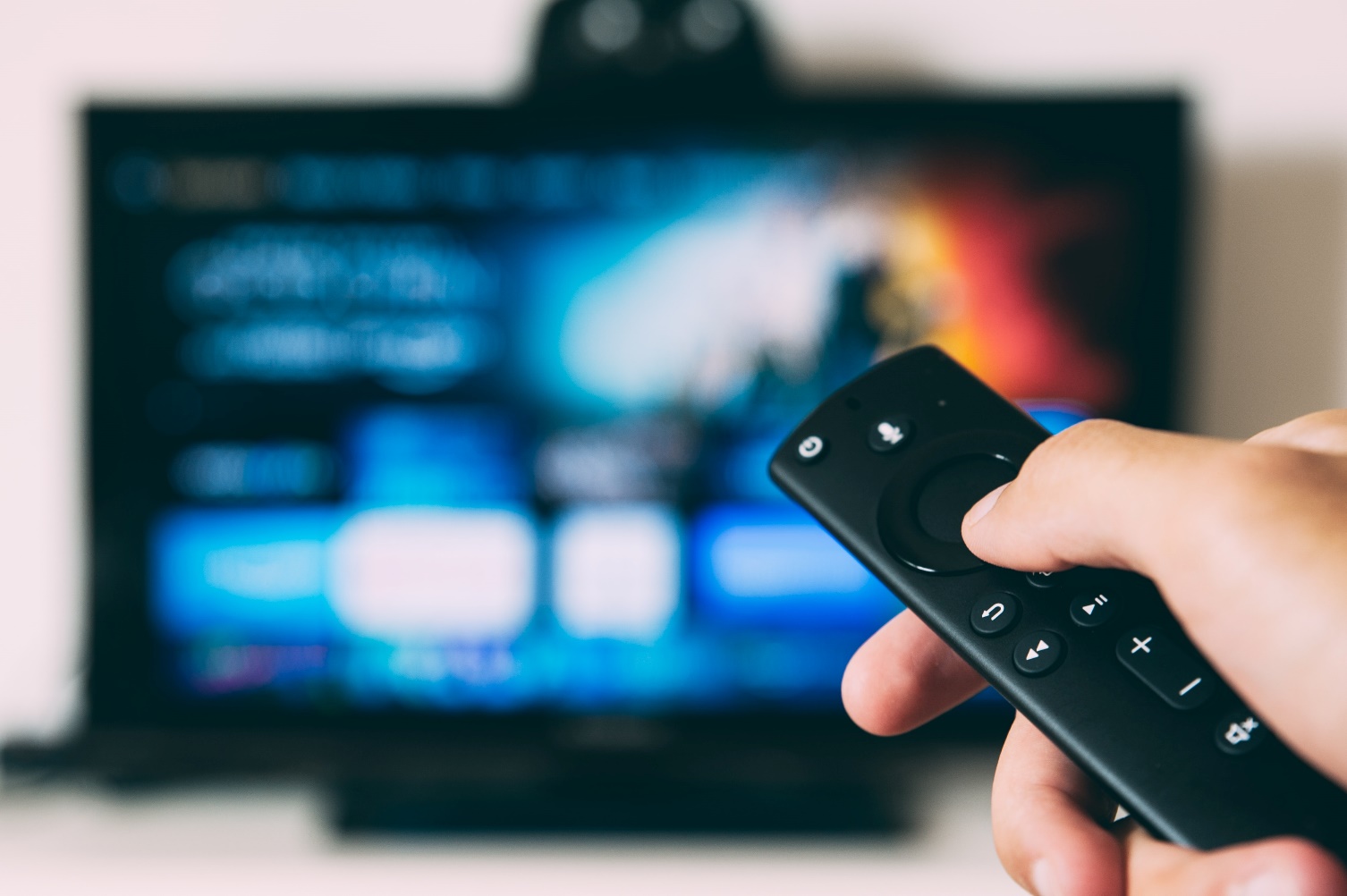 Platformy pro streamování videa a hudby
Informace o streamovací platformě: Hudba
2. Platformy pro streamování videa nebo hudby 
Platformy pro streamování videa: angl. Subscription video on demand (krátké SVoD) 
pro streamování seriálů, dokumentů, filmů a dalších formátů video zábavy 
uživatel získá neomezený přístup k digitální knihovně videoobsahu za měsíční poplatek (obvykle k dispozici jako předplatné) 
filmy a televizní seriály pak mohou uživatelé streamovat přes internet na různých zařízeních.

Známí poskytovatelé video streamů: Netflix, Hulu nebo Amazon Prime Video
see Video-Streaming (SVoD) - Deutschland | Statista Marktprognose
Platformy pro streamování videa Čísla a data: Německo
Fakta a čísla z Německa (2021): segment video streamování (SVoD)
Obrat v segmentu video streamování (SVoD) bude v roce 2021 činit přibližně 1 887 milionů EUR
  Průměrný příjem na uživatele (ARPU) (2021): očekává se, že bude 80,08 EUR
  Podíl využití Amazon Prime Video (2020) je cca 40 %
  Míra průniku na trh 2021: 28,1 % // 2025 očekáváno 33,0 %

Výhled pro 2025:
  Dosažený objem trhu ve výši 2 947 milionů EUR
  odpovídá ročnímu růstu tržeb o 11,79 % (CAGR 2021-2025).
  Uživatelé: 27,6 milionů uživatelů
see Video-Streaming (SVoD) - Deutschland | Statista Marktprognose
Platformy pro streamování videa Čísla a data: Španělsko
Fakta a čísla ze Španělska (2021): segment video streamování (SVoD)
 Obrat (2021): cca 698 milionů EUR
 Míra průniku na trh (2021) 20,9 % // rok 2025: pravděpodobně 23,3%
 Průměrný příjem na uživatele (ARPU) (2021): Přibližně 71,42 EUR
 Podíl Netflixu (2020) je okolo 35 %

Výhled pro rok 2025:
 Objem trhu 889 milionů EUR
 odpovídá očekávanému ročnímu růstu tržeb o 6,23 % (CAGR 2021-2025).
 Uživatelé: 10,9 milionu uživatelů
see Video-Streaming (SVoD) - Deutschland | Statista Marktprognose
Platformy pro streamování videa Čísla a data: Česká republika
Fakta a čísla z České republiky (2021): segment video streamování (SVoD)
Obrat (2021) bude činit přibližně 58 milionů EUR. 
Míra průniku na trh (2021): 11,2 % // 2025 očekáváno 11,3 % 
Průměrný příjem na uživatele (ARPU) (2021): 48,35 EUR 
Podíl využití Netflixu (2020) je kolem 50 %

Výhled pro rok 2025:
Objem trhu 66 milionů EUR 
odpovídá očekávanému ročnímu růstu tržeb o 3,46 % (CAGR 2021-2025) 
Uživatelé (2025): 1,2 milionu uživatelů
See https://de.statista.com/outlook/dmo/digitale-medien/video-on-demand/video-streaming-svod/tschechien
Informace o streamovacích platformách:Video
2. Platformy pro streamování videa nebo hudby
Platformy pro streamování hudby  
pro streamování všech druhů hudby  
uživatel získá neomezený přístup k digitální knihovně hudebního obsahu, částečně za měsíční poplatek (obvykle k dispozici jako předplatné)  
hudební skladby mohou uživatelé streamovat přes internet na různých zařízeních, např. iPod, mobilní telefon nebo SmartTV  
oblíbení poskytovatelé streamování videa: Spotify, Amazon Music Unlimited, Tidal nebo YouTube Music
see Video-Streaming (SVoD) - Deutschland | Statista Marktprognose
Jak funguje živé vysílání? – model
Koncový uživatel
Server & DSL
Internet
Osoba(y) s kamerami a vybavením pro produkci 
(videa a hudba)
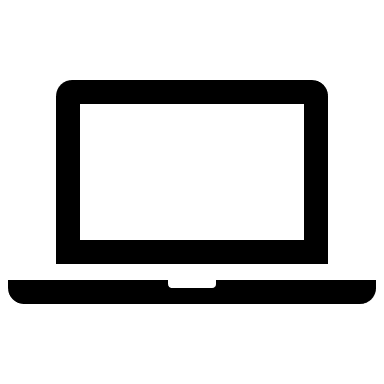 stream
upload
stream
upload
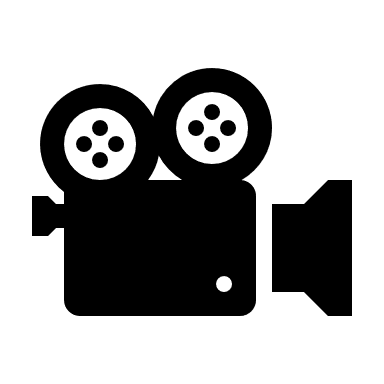 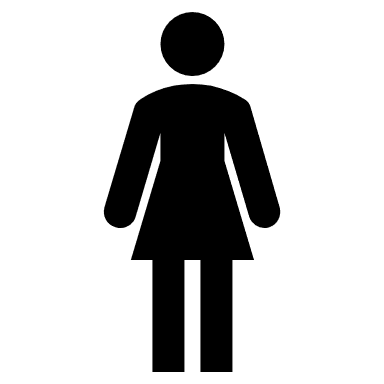 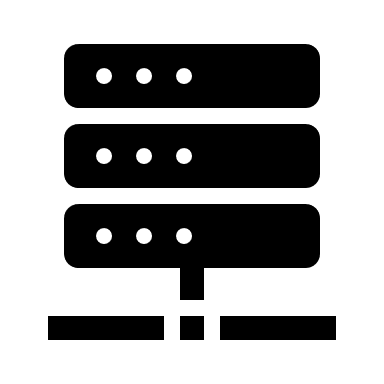 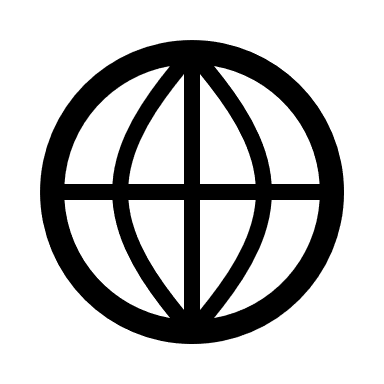 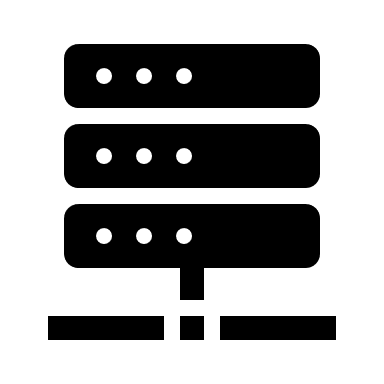 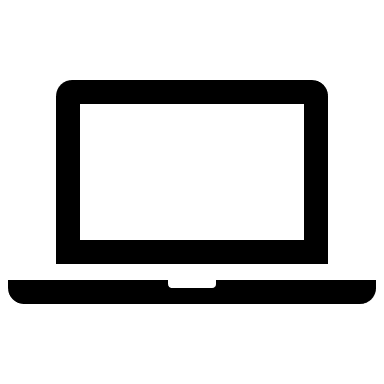 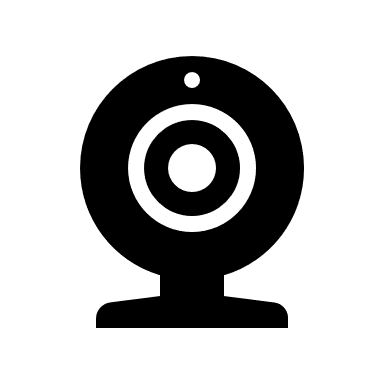 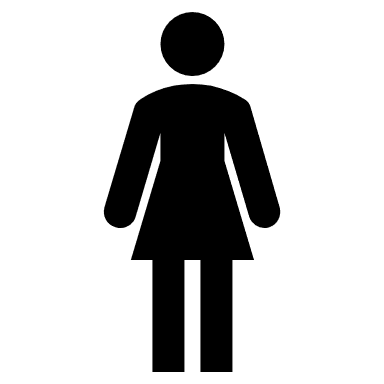 Obsahový server
Streamovací server
Obsah na základě požadavku
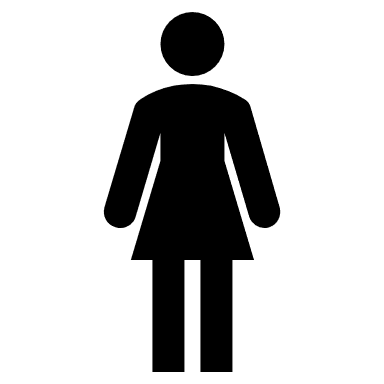 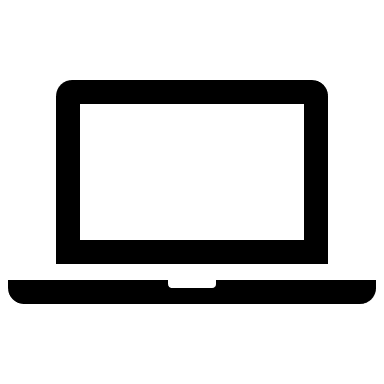 Obsah je přenášený přímo ke koncovým uživatelům
Příklady populárních platforem pro streamování videa a hudby
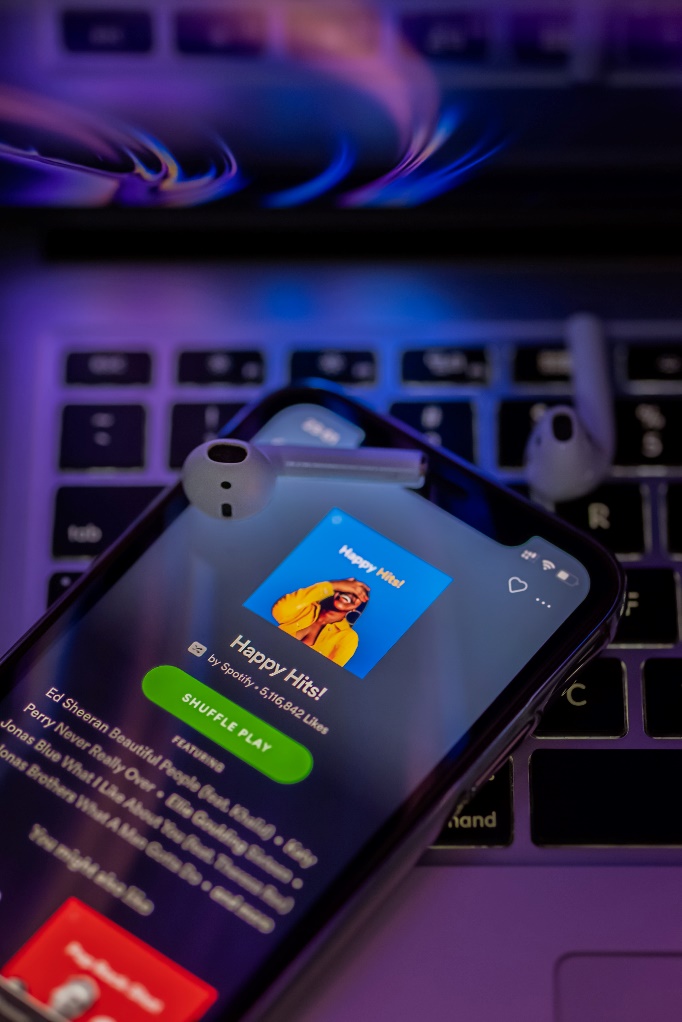 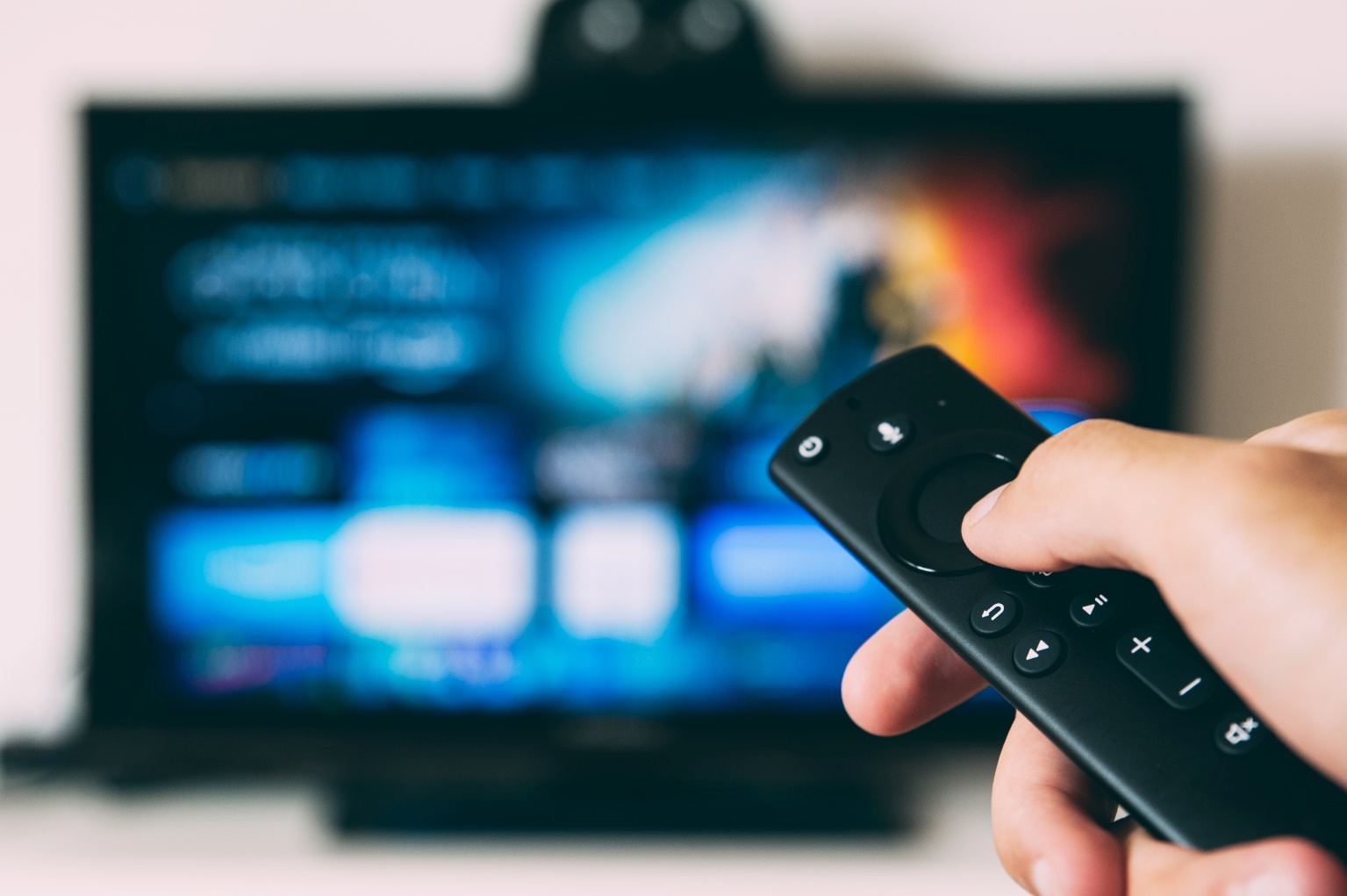 Populární platformy pro streamování videa (SVoD)
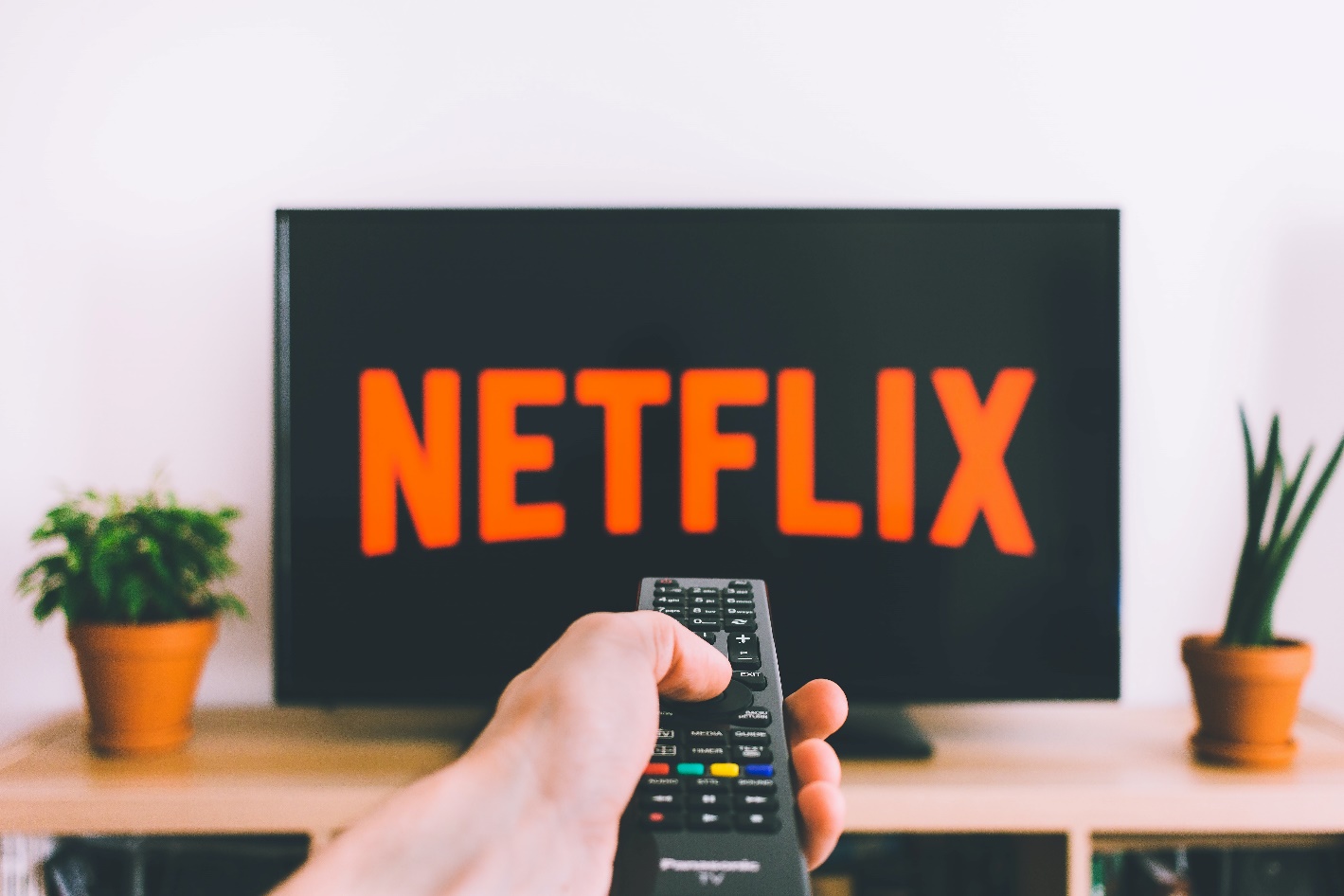 Netflix 
„Netflix je streamovací služba, jejíž členové si mohou vychutnat širokou škálu oceněných seriálů, filmů, dokumentů a dalšího na tisíce zařízeních připojených k internetu.
Můžete sledovat neomezený obsah bez reklam kdykoli a kdekoli – za nízký měsíční paušál. Stále je co objevovat a každý týden přibývají další seriály a filmy.“ (Netflix, 2021)
https://www.netflix.com/de/
Populární platformy pro streamování videa (SVoD)
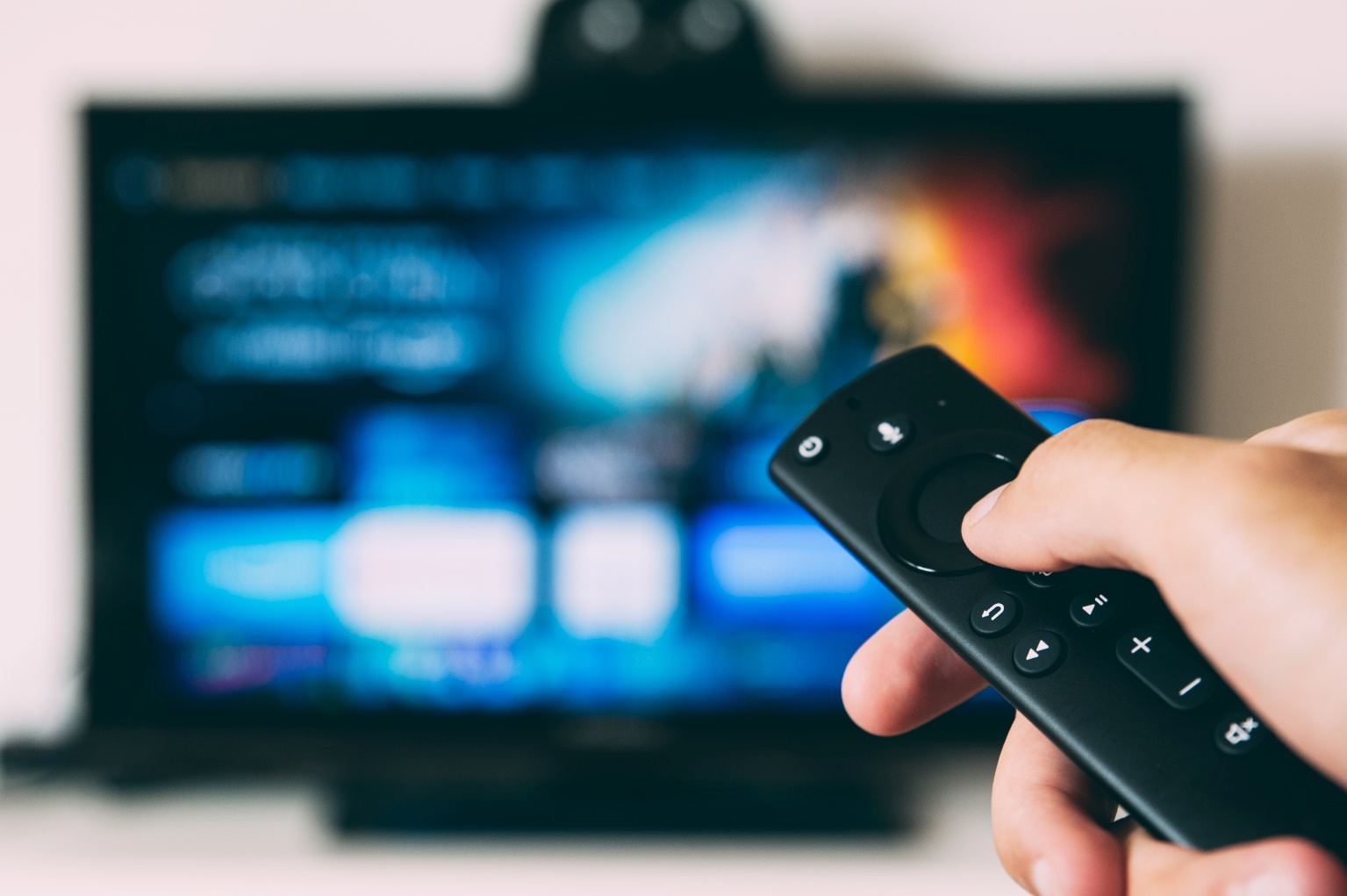 Amazon Prime Video
Služba streamování videa založená na předplatném pro streamování dokumentů, seriálů, pořadů, filmů a dalších formátů.
See https://www.amazon.de/gp/video/storefront?filterId=OFFER_FILTER=PRIME
Populární platformy pro streamování hudby
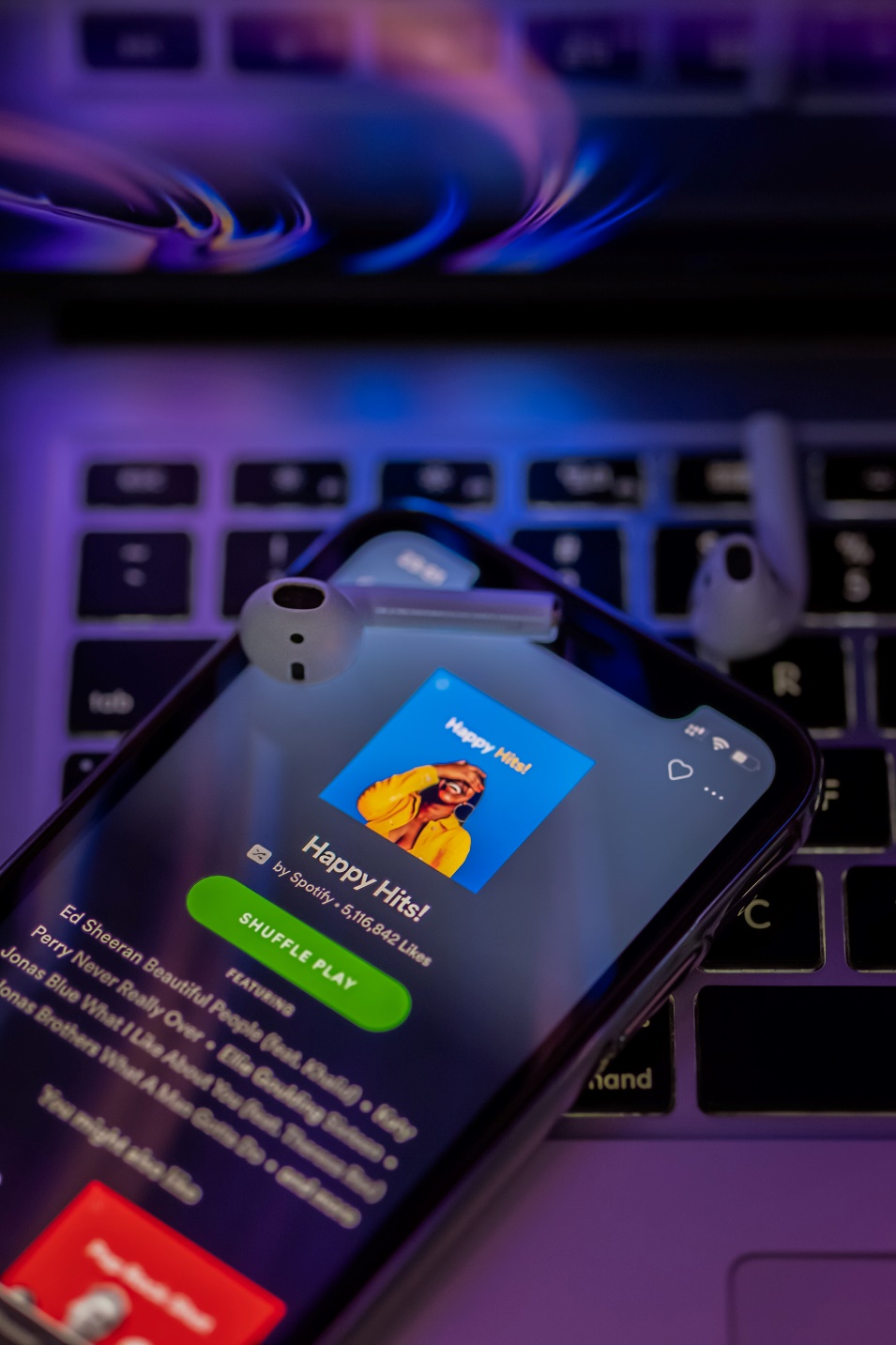 Spotify
Služba streamování hudby na základě smlouvy o částečném předplatném na streamování hudby. 

Rok založení: 2006, sídlo ve Švédsku
Populární platformy pro streamováníhudby
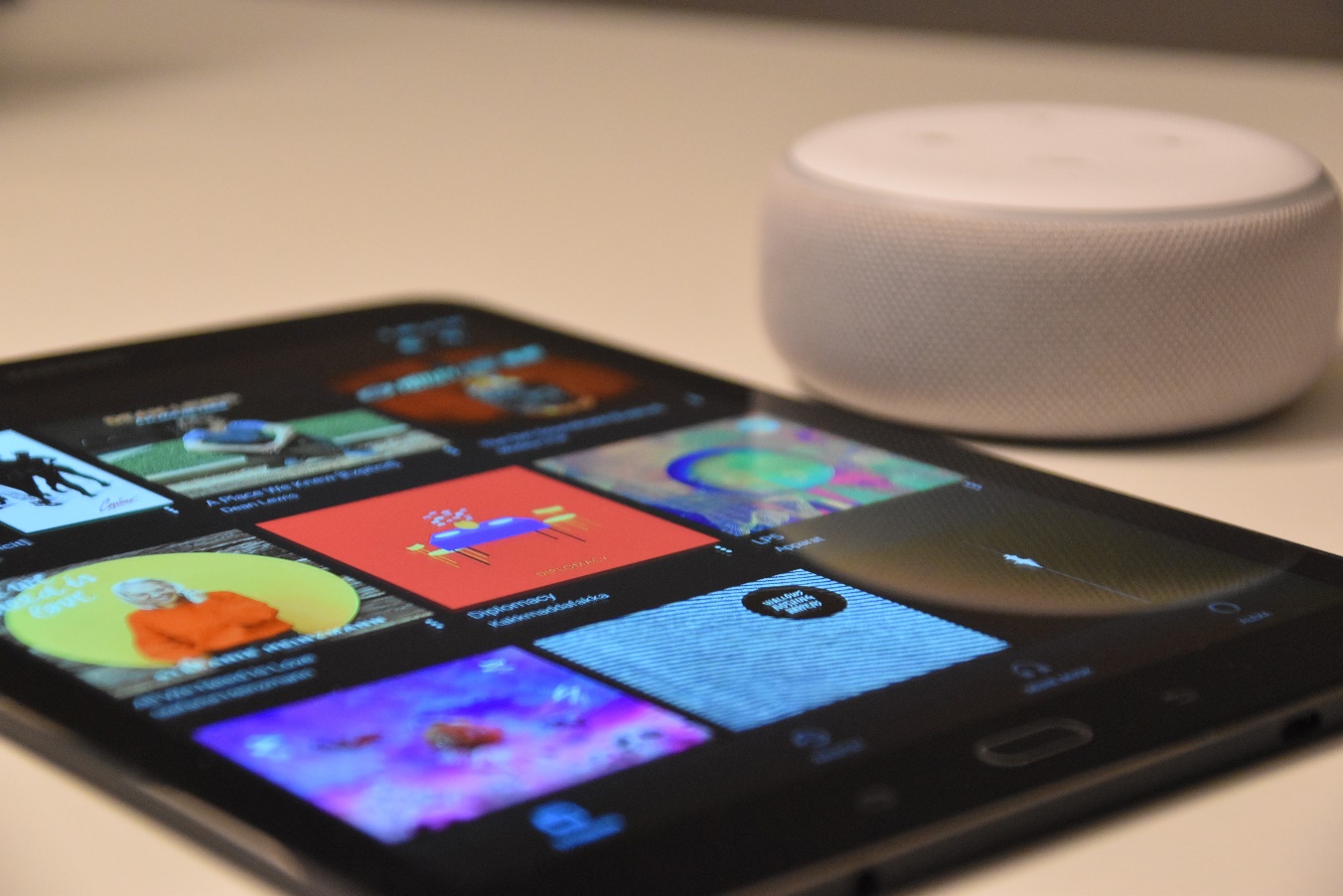 Amazon Music 
Služba streamování hudby na základě smlouvy o částečném předplatném na streamování hudby.
Rok založení: 2007, se sídlem v Seattlu, Washington
Výhody živého vysílání a videí na vyžádání (on demand)
Výhody Live Streamování:
Výhody videí on Demand:
obsah je přenášen v reálném čase
 přímá interakce možná prostřednictvím chatu a komentářů
 vyšší zapojení: zvědavost publika zůstává až do konce
 delší formát: Můžete předat mnohem více informací
 nejsou zde žádné postprodukční náklady
 autentické: žádné následné zpracování videa
 informace z první ruky
 lze použít ve všech oblastech společnosti
post produkce
 plná kontrola, možná revize před vysíláním
 možné speciální zvuky a kreativní efekty
 vyšší kvalita produkce
 lze použít ve všech oblastech společnosti
 nízké organizační úsilí, pokud je pověřen profesionální video tým, agentura
Live Streaming vs. Video On Demand | Filmproduktion und Videoproduktion Frankfurt (nur-muth.com)
Zdroje
On-line zdroje: 
Amazon (2021). https://www.amazon.de/gp/video/storefront?filterId=OFFER_FILTER=PRIME, přístup: 02.10.2021.Chatfield, T. (2013): 50 Schlüsselideen, Digitale Kultur, S.63ff. 10.1007/978-3-8274-3064-9.pdf (springer.com), přístup: 10.01.2022.
Homepage Ratgeber. https://www.homepage-ratgeber.de/planen/anwendungsgebiete/stream/ , přístup: : 27.09.2021. 
Muthmedia (2021). Eigene Stream-Seite erstellen » Infos, Beispiele & Tipps (homepage-ratgeber.de), přístup: 27.09.2021. 
Netflix (2021). https://www.netflix.com/de/, přístup: 03.10.2021.
Praxistipp (2021). Was ist Streaming? Einfach erklärt – CHIP, přístup: 28.09.2021.
Statistika (2021). Video-Streaming (SVoD) - Deutschland | Statista Marktprognose, přístup: 28.09.2021.
Reference
Fotky: 

Unsplash
„Fotografie Unsplash jsou určeny k volnému použití. Naše licence to odráží. 
Všechny fotografie je možné stáhnout a použít pro komerční i nekomerční účely zdarma. 
Není potřeba žádné povolení (ačkoli je ceněno uvedení zdroje!) 
Co není povoleno 👎 
Fotografie nelze prodávat bez výrazných úprav. 
Kompilace fotografií z Unsplash za účelem replikace podobné nebo konkurenční služby“(https://unsplash.com/license)

Pixabay
“Co je dovoleno? ✓Veškerý obsah Pixabay můžete používat zdarma, pro komerční i nekomerční použití, tištěný i digitální. Všimněte si omezení v části „Co není povoleno“. 
✓ Nemusíte získat povolení od autora obrázku ani od Pixabay a nemusíte uvádět zdroj, i když bychom rádi, kdybyste nám dali vědět. 
✓Obsah Pixabay můžete změnit.“ (https://pixabay.com/de/service/license/).
Universität Paderborn
Department Wirtschaftspädagogik Lehrstuhl Wirtschaftspädagogik II Warburger Str. 100
33098 Paderborn

http://www.upb.de/wipaed
http://https://safe.eduproject.eu/
Prof. Dr. Marc Beutner
Tel:	+49 (0) 52 51 / 60 - 23 67
Fax:	+49 (0) 52 51 / 60 - 35 63
E-Mail:	marc.beutner@uni-paderborn.de


Jennifer Schneider, M. Sc.
Tel:	+49 (0) 52 51 / 60 - 5010
Fax:	+49 (0) 52 51 / 60 - 35 63
E-Mail:	Jennifer.Schneider@uni-paderborn.de